PROSAPIA
VOOR STARTERS
Dc SPELTINCX – Genealogie

10 Maart 2020
http://www.prosapia.be/codigav2.htm
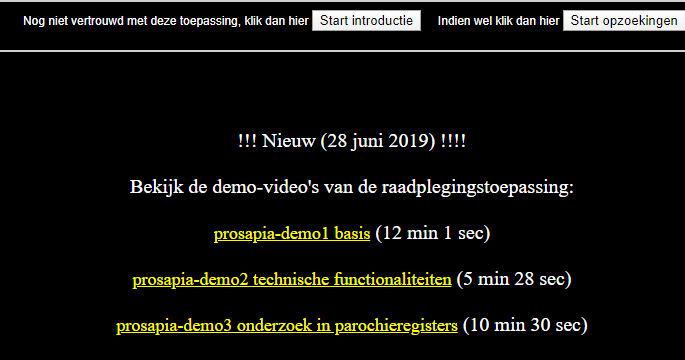 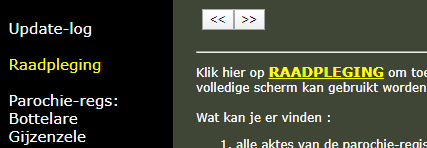 11
http://www.prosapia.be
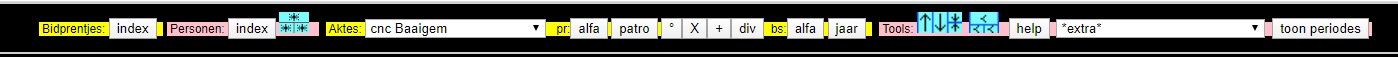 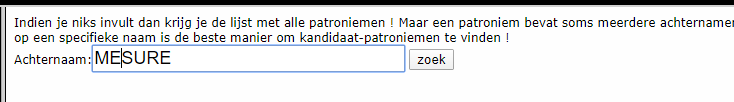 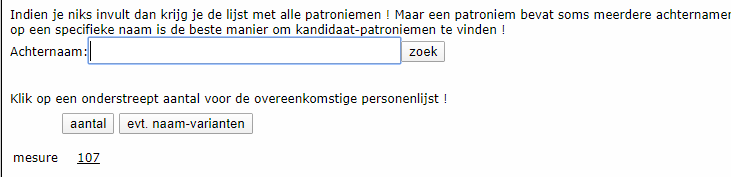 10/03/2020 18:26
DC SPELTINCX GENEALOGIE                                 Etienne Huijghe
2
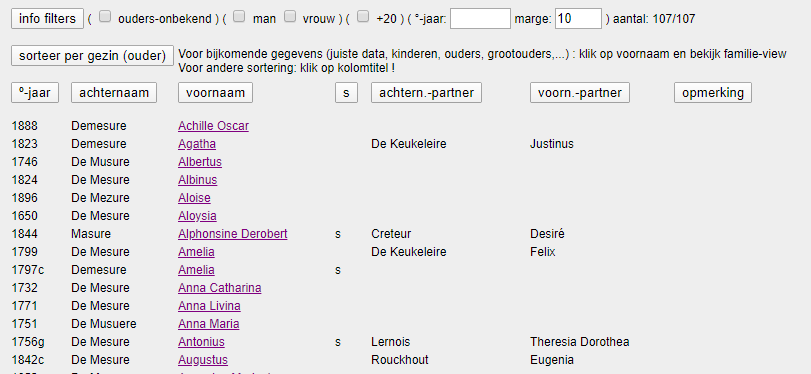 Bvb Regina Mesure
10/03/2020 18:26
DC SPELTINCX GENEALOGIE                                 Etienne Huijghe
3
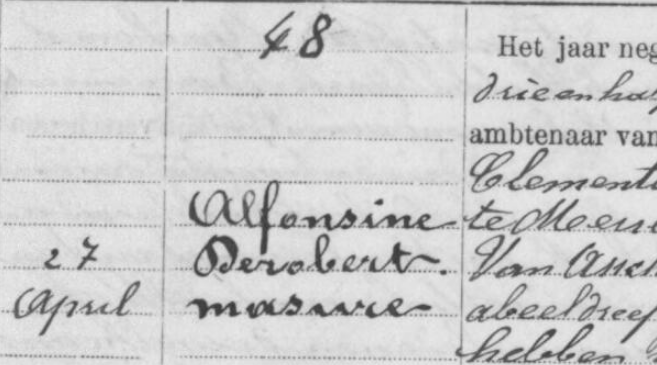 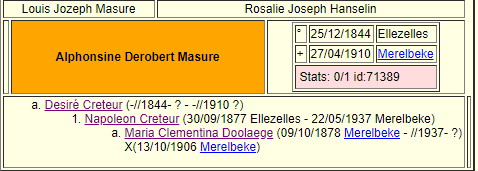 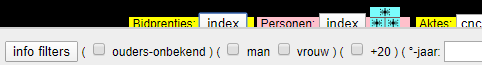 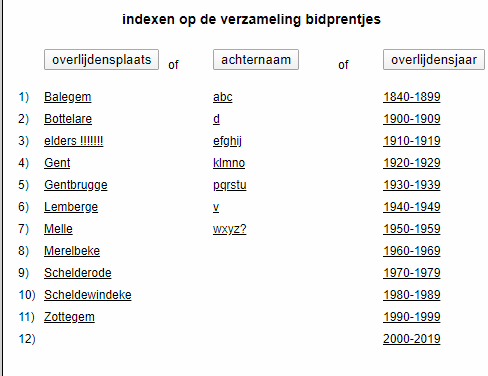 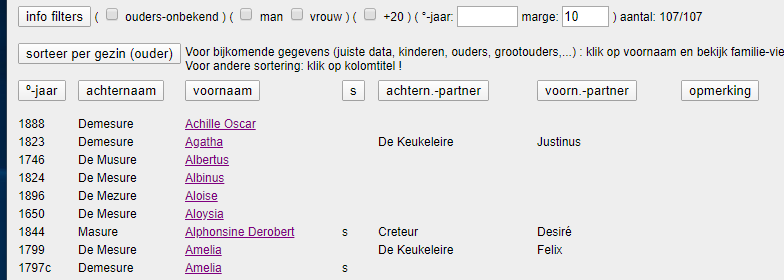 10/03/2020 18:26
DC SPELTINCX GENEALOGIE                                 Etienne Huijghe
4
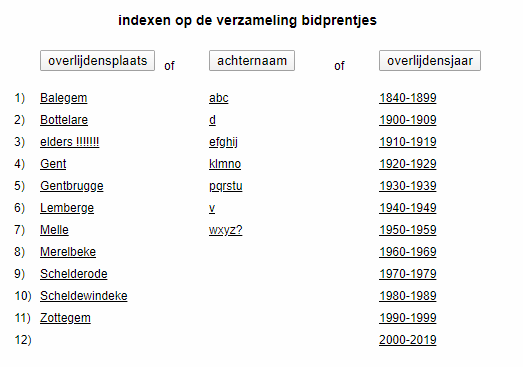 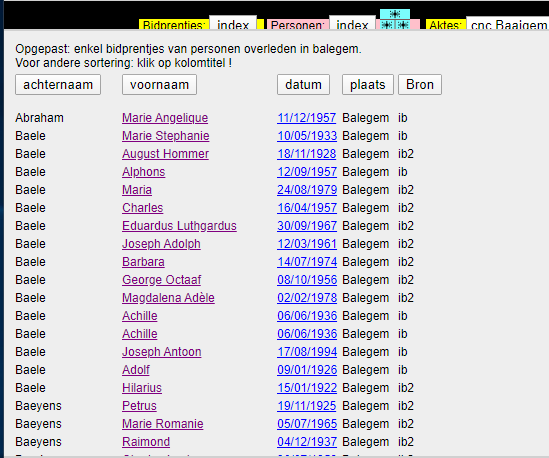 10/03/2020 18:26
DC SPELTINCX GENEALOGIE                                 Etienne Huijghe
5
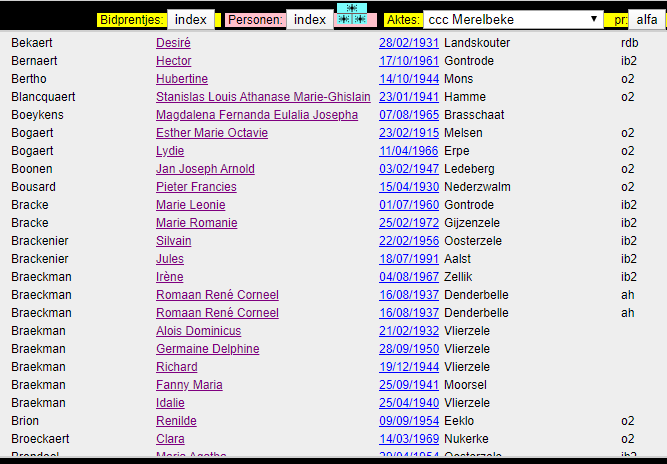 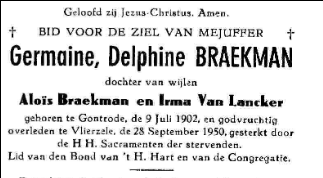 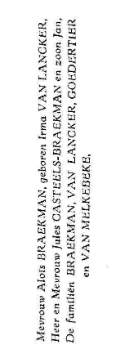 10/03/2020 18:27
DC SPELTINCX GENEALOGIE                                 Etienne Huijghe
6
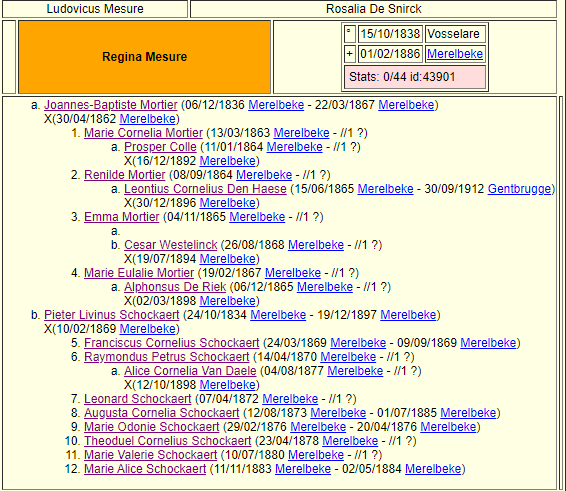 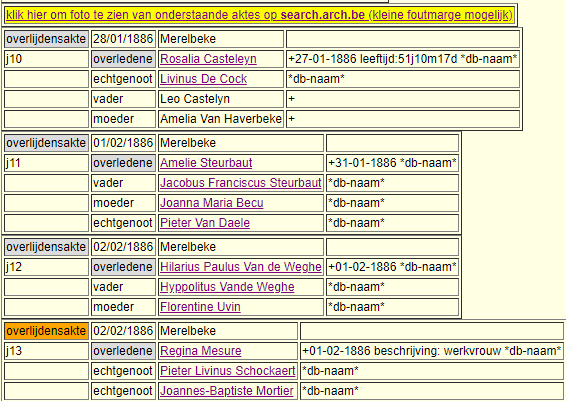 10/03/2020 18:27
DC SPELTINCX GENEALOGIE                                 Etienne Huijghe
7
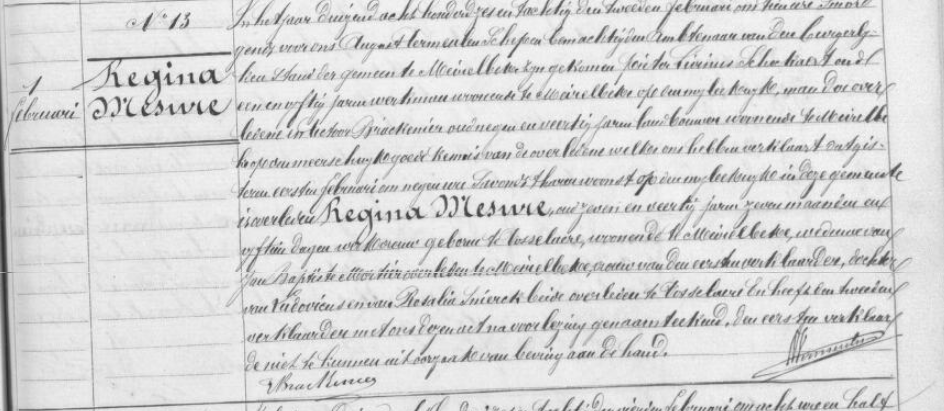 RS  IMG       101  VAN  233
10/03/2020 18:27
DC SPELTINCX GENEALOGIE                                 Etienne Huijghe
8
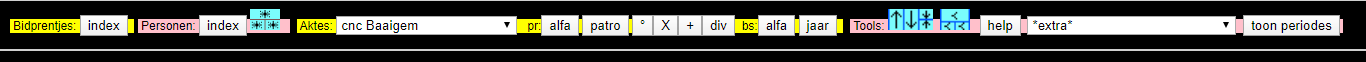 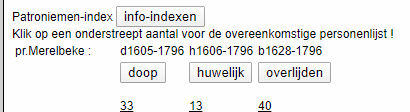 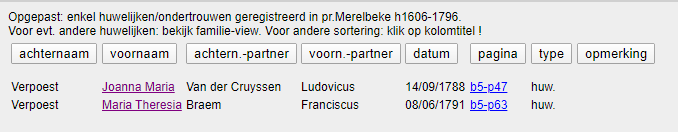 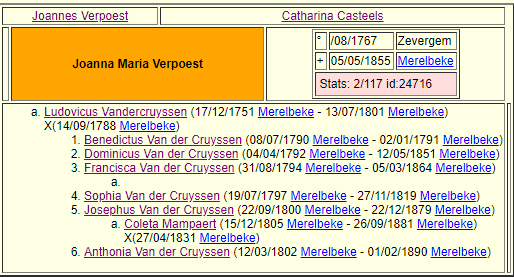 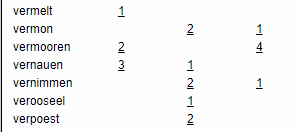 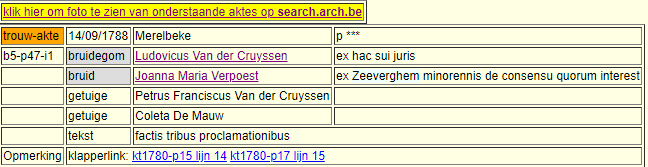 10/03/2020 18:27
DC SPELTINCX GENEALOGIE                                 Etienne Huijghe
9
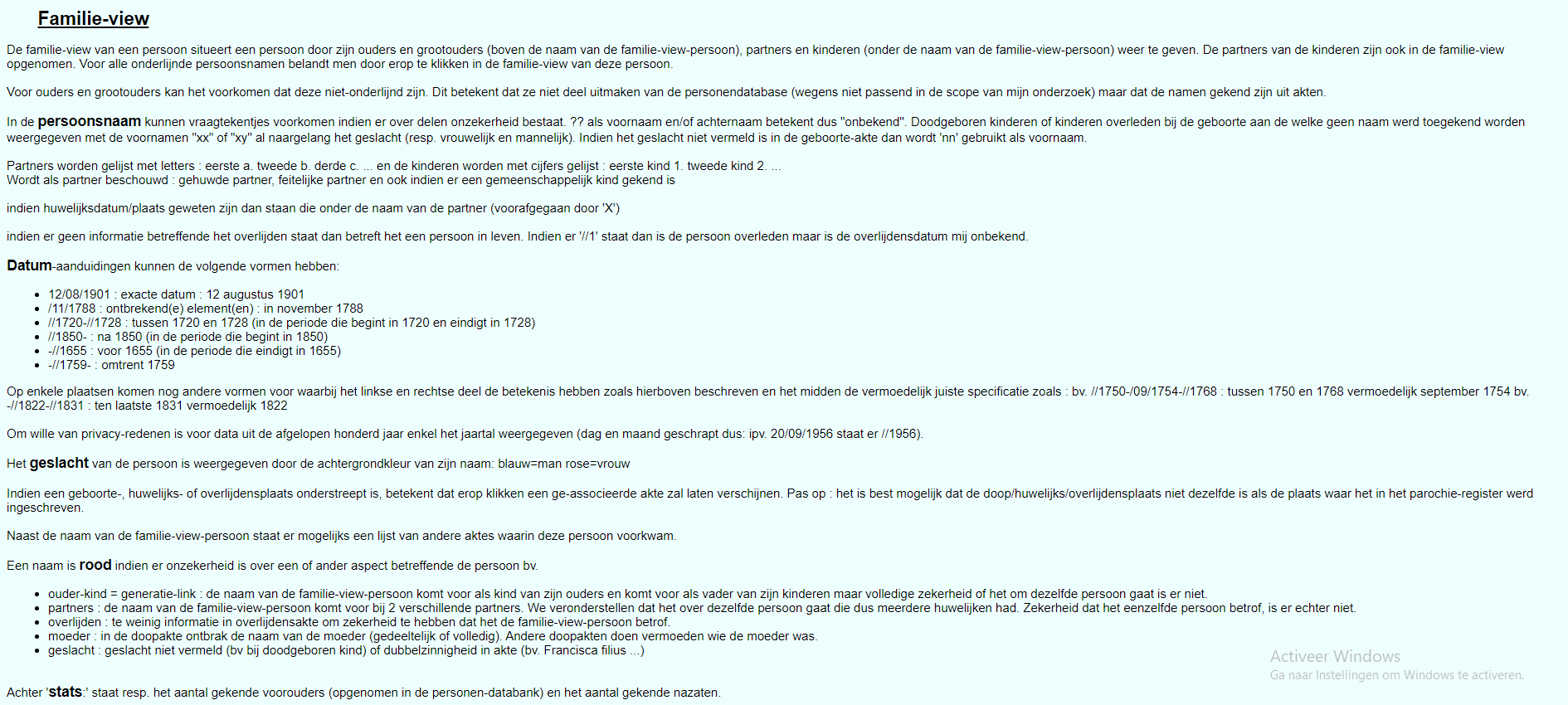 10/03/2020 18:27
DC SPELTINCX GENEALOGIE                                 Etienne Huijghe
10
Dc SPELTINCX – Genealogie

PROSAPIA voor STARTERS

Dankzij Mr Pieter De Clercq